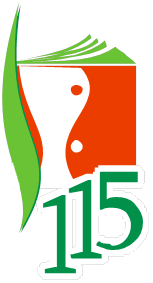 Департамент образования мэрии города Ярославля
Городской центр развития образования
Муниципальное общеобразовательное учреждение 
«Начальная школа – детский сад № 115» города Ярославля


Построение воспитательной системы образовательного учреждения 
как условие успешной социализации обучающихся
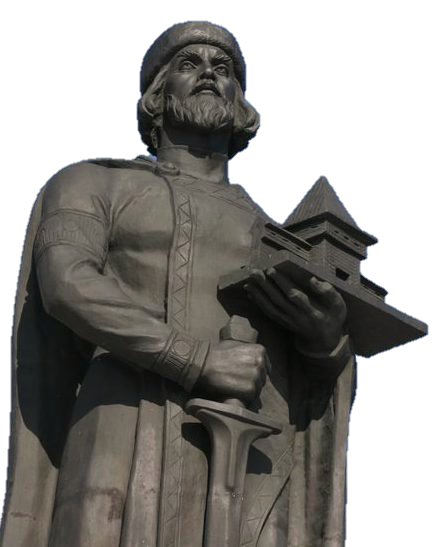 Подготовила: Н.Н. Зеленцова, 
директор МОУ «Начальная школа – детский сад № 115»
г. Ярославль
22 мая 2019 г.
Информационная справка об учреждении
Начальная школа - детский сад №115 включает в себя три подразделения:    - дошкольное образование;   - начальное общее образование;   - дополнительное образование.
Контингент обучающихся - дети с 2-х до 11 лет:
6 групп дошкольного отделения – 150 воспитанников;
4 класса начальной  школы – 104 обучающихся;
школа полного дня.
школа
детский сад
школа
детский сад
Актуальность проекта
Использование отдельно взятых современных технологий, методов и форм воспитания и обучения не может коренным образом изменить образовательный процесс к лучшему.
В педагогическом коллективе сложились добрые традиции, накоплен положительный опыт работы по воспитанию и обучению детей, позволяющих создать уникальную для нашего учреждения воспитательную систему.  
Идея проектирования воспитательной системы плодотворна, т.к. позволяет результативно решить многие проблемы в области образования. 
Достаточно высокий уровень профессиональной компетентности педагогов, мотивированность педагогического коллектива на повышение качества образования, наличие хорошей материально-технической базы позволяют учреждению успешно развиваться в инновационном режиме.
Сущность воспитательной системы
Воспитательная система – «целостный социальный организм, функционирующий при условии взаимодействия основных компонентов воспитания (субъектов, цели, содержания и способов деятельности, отношений) и обладающий такими интегративными характеристиками,  как образ жизни коллектива, его психологический климат».
Л.И. Новикова, основатель 
Центра теории воспитания, профессор

     Система воспитательной работы - система взаимосвязанных мероприятий (дел, акций), адекватных поставленной цели.
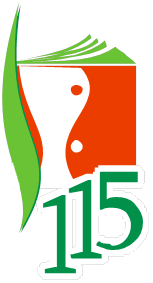 Инновационный проект «Проектирование воспитательной системыначальной школы – детского сада № 115»(2018 – 2021 г.г.)
Цель проекта: 
создание единого воспитательно-развивающего пространства в образовательном учреждении, которое стало бы средой для развития личности обучающихся, через разработку воспитательной системы начальной школы - детского сада № 115 и последующей ее реализации в практике деятельности учреждения.
Ведущая идея проекта
успешность воспитательной системы начальной школы - детского сада как среды для развития личности и социализации обучающихся определяется, прежде всего, реализацией принципа интеграции воспитательных воздействий на уровнях  трех подсистем (начальной школы, детского сада,  дополнительного образования), учебной и внеучебной деятельности, взаимодействия всех субъектов педагогического процесса на  институциональном уровне.
Стратегический план по реализации проекта
1 этап  
Аналитико-проектировочный 
(2018 – 2019 уч. г.)

2 этап 
 Реализационный этап 
(2019 – 2020 уч. г.)

3 этап 
 Аналитико-рефлексивный  
(2020 – 2021 уч. г.)
Аналитико – проектировочный этап
Цель: 
разработка модели воспитательной системы начальной школы – детского сада № 115
Результаты:
воспитательная среда в дошкольных группах и классах с учетом интересов и потребностей мальчиков и девочек;
высокий уровень профессиональной компетентности педагогов по проблеме проектирования воспитательной системы ОУ;
 выявление проблем на основе анализа развития социальных процессов и гендерных отношений мальчиков и девочек в классных коллективах и группах детского сада через ПМК «Социомониторинг»
Реализационный этап
Цель:
 проектирование и разработка воспитательной системы начальной школы – детского сада № 115
Результаты:
- обогащенная развивающая среда начальной школы-детского сада для организации образовательного процесса ;
- расширенный спектр дополнительного образования;
- методические объединения педагогов по воспитанию девочек и мальчиков;
- высокий уровень квалификации педагогов дошкольного и школьного отделений, педагогов дополнительного образования;
- новые формы работы с родителями.
Аналитико - рефлексивный этап
Цель: 
реализация и корректировка воспитательной системы начальной школы – детского сада № 115
Результаты:
подведение итогов инновационного проекта;
 информирование родительской и педагогической общественности о результатах работы над проектом;
 переход на персонифицированное обучение педагогов.
Цель и задачи аналитико-проектировочного этапа
Цель и задачи аналитико-проектировочного этапа
Цель: разработка модели воспитательной системы ОУ
Задачи:
Создать инициативную группу по разработке и реализации проекта;
 Разработать локальные акты, поддерживающие реализацию инновационного проекта;
 Мотивировать всех участников образовательного процесса к реализации проекта;
 Выявить и охарактеризовать специфику воспитательной системы начальной школы-детского сада № 115;
 Познакомить педагогический коллектив с теорией воспитательных систем; 
  Обогатить воспитательную среду в дошкольных группах и классах с учетом интересов и потребностей мальчиков и девочек.
 Разработать модель воспитательной системы начальной школы – детского сада № 115.
Использованные методы анализа состояния воспитательной системы ОУ
методика экспертизы школьной среды (В.А. Ясвин);
анкетирование педагогов (цель: определение готовности педагогического коллектива к инновационной деятельности);
организационно-деятельностная игра «Чем должна заниматься современная школа – сад: готовить ребенка к жизни или организовывать сегодняшнюю жизнь детей?» (цель: определение приоритетных целей начальной школы – детского сада, выявление трудностей в их реализации);
анкетирование родителей и педагогов (цель: изучение состояния организации образовательного процесса для дальнейшего совершенствования работы начальной школы – детского сада);
методика «Цветик-семицветик» (цель: выявление направленности интересов детей старшего дошкольного и младшего школьного возраста);
методика «Путешествие по морю любимых занятий» (изучение интересов и потребностей младших школьников);
тест неоконченных предложений (цель: выявление основных компонентов образовательной среды, которые вызывают тревожность у испытуемого);
метод «Социомониторинг. Сервис» (О.Е. Хабарова).
Анализ образовательной среды  (по методике В.А. Ясвина)
Количественные показатели средыначальной школы – детского сада № 115  (по методике В.А. Ясвина)
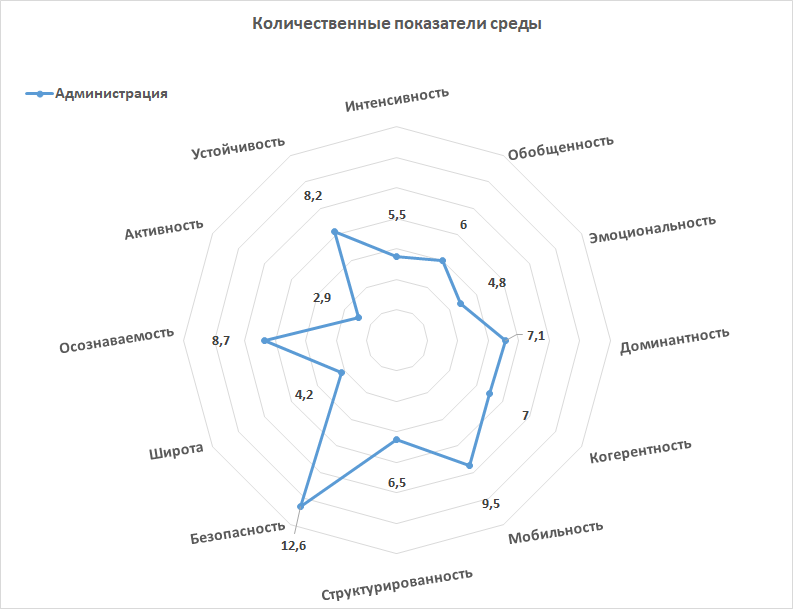 Анализ образовательной среды  (по методике В.А. Ясвина)
Безмятежная среда – способствует свободному развитию, но и обусловливает формирование пассивности ребенка; 
Догматическая среда – способствует  развитию пассивности и зависимости ребенка;
 Карьерная среда – способствует развитию активности, но и зависимости ребенка; 
 Творческая среда - способствует свободному развитию активного ребенка.
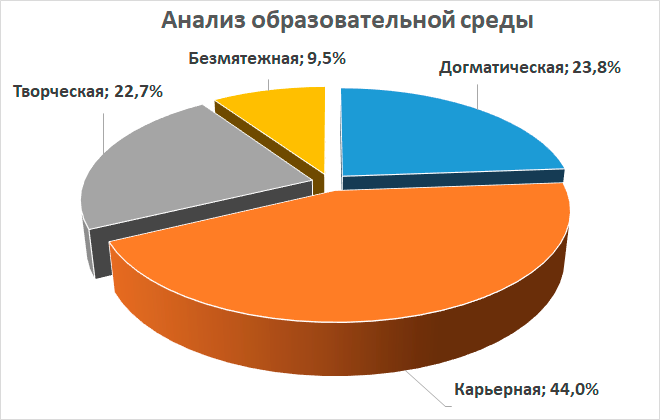 Стратегия развития начальной школы – детского сада № 115
обеспечение условий для усиления доли творческого типа образовательной среды за счет снижения доли среды карьерного типа.
обеспечение условий для повышения показателей таких приоритетных параметров как активность, эмоциональность, широта и интенсивность.
обеспечение условий для планомерного повышения показателей всех параметров образовательной среды.
Диагностическая игра«Путешествие по морю любимых занятий»
Цель: выявление интересов и потребностей обучающихся начальной школы
Методика «Цветик – семицветик»
Цель: выявление содержания и широты сферы основных осознаваемых ребенком собственных потребностей и желаний.
ФОТО С ПЕДСОВЕТА
ФОТО РППС В ГРУППАХ МАЛЬЧИКОВ И ДЕВОЧЕК
Наш девиз: «Начальная школа – детский сад № 115 славится прошлым, живет настоящим и устремлена в будущее»
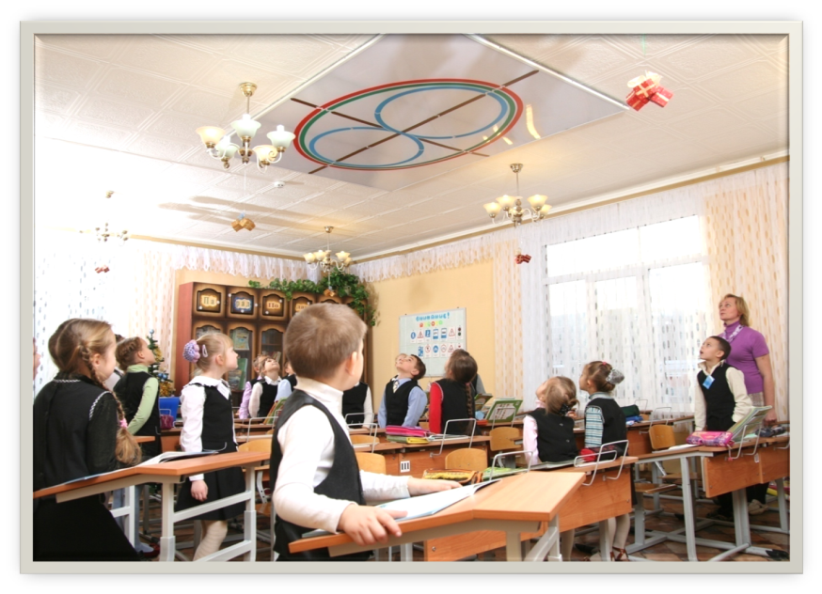 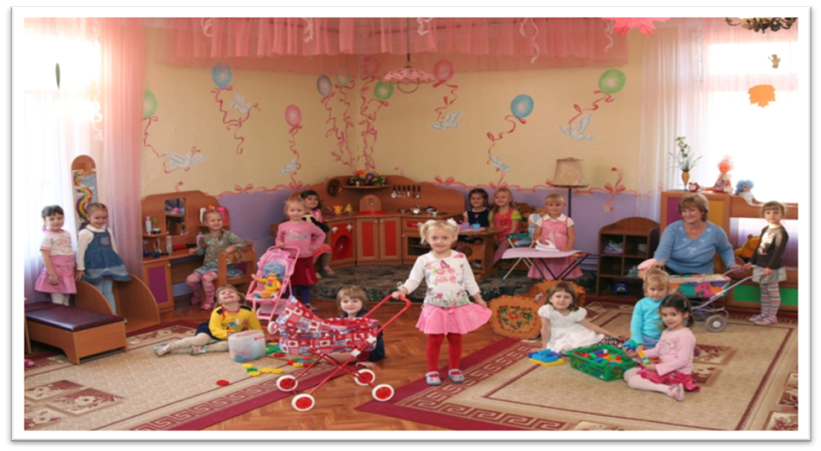 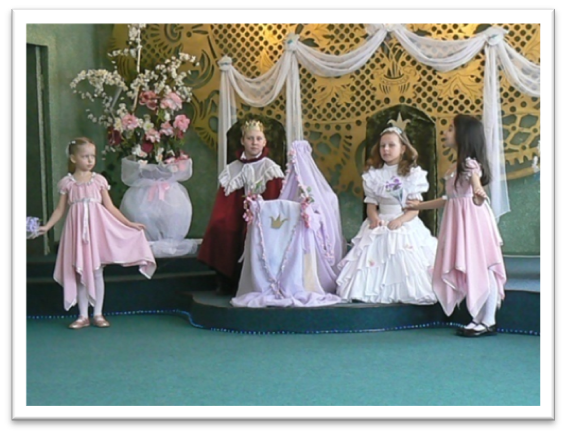